Филиал федерального государственного казенного общеобразовательного учреждения «Нахимовское военно-морское училище Министерства обороны Российской Федерации» 
(Севастопольское президентское кадетское училище)
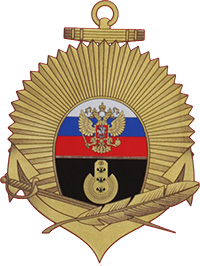 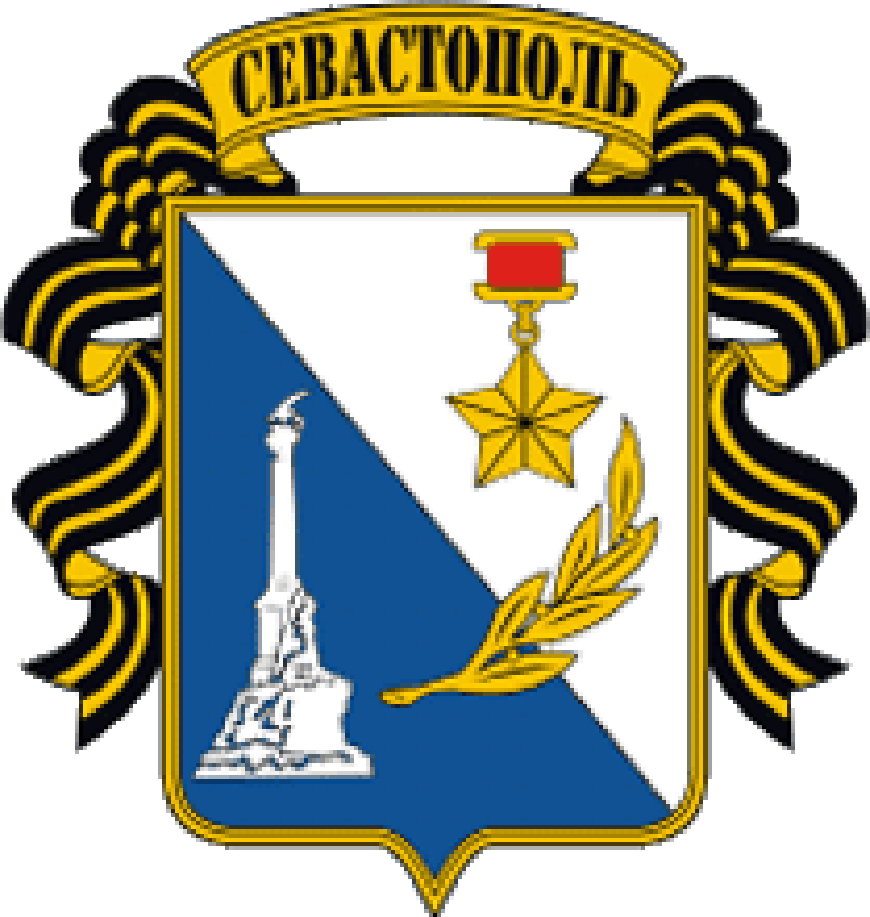 Профессиональный язык 
военных моряков
Работу выполнил 
Черных Артем,
нахимовец 9-В класса филиала ФГКОУ
«Нахимовское ВМУ МО РФ (СПКУ)
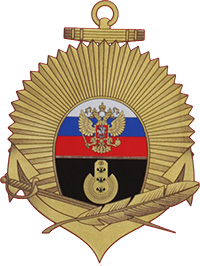 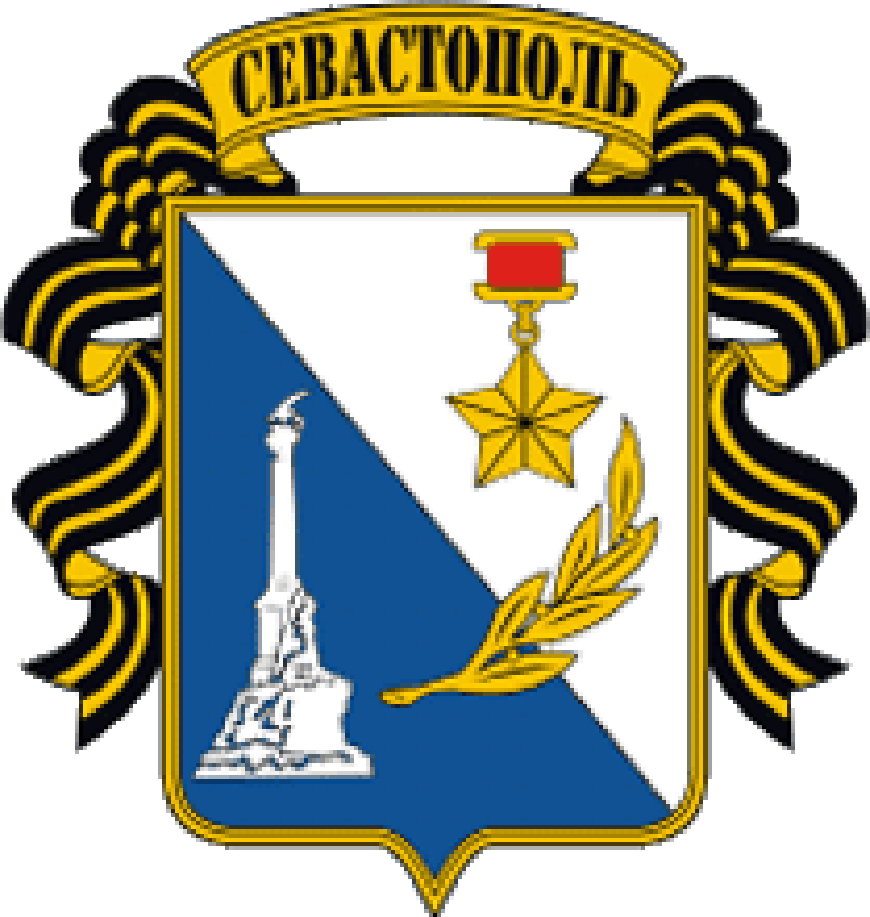 Профессиональный язык
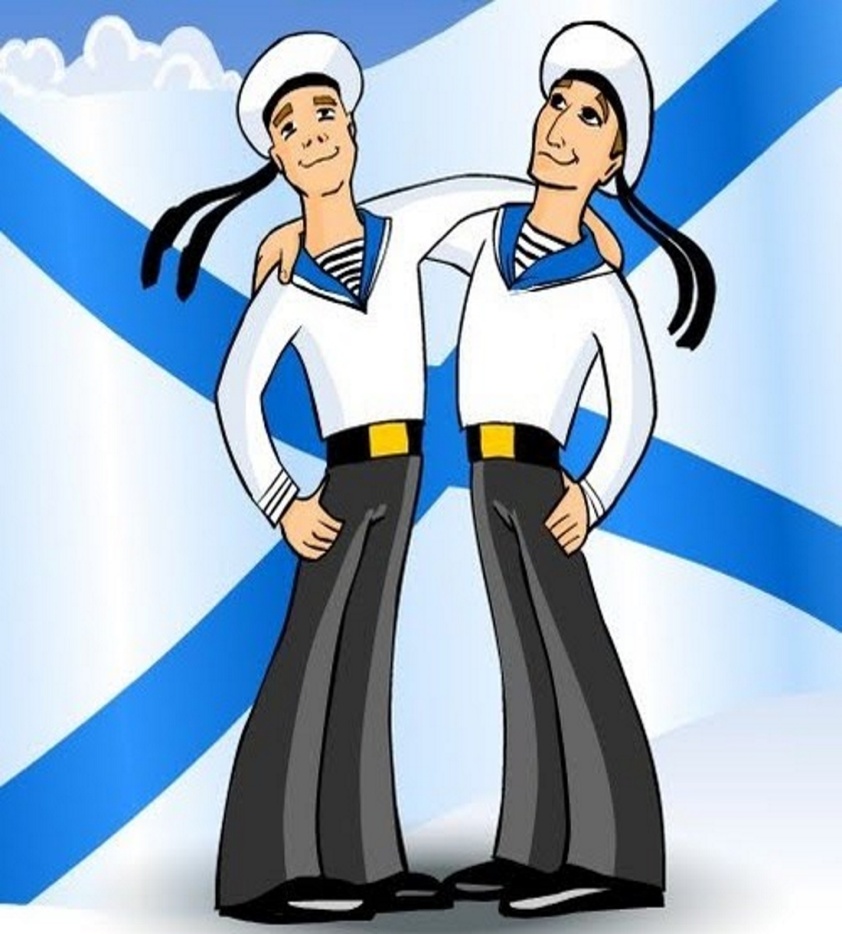 Профессиональный язык - это совокупность терминов и языковых конструкций, которая дополняет речь своим профессиональным жаргоном и используется в определённых сферах деятельности для обеспечения наиболее быстрого и точного взаимодействия людей, объединённых одной профессией.
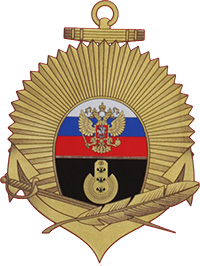 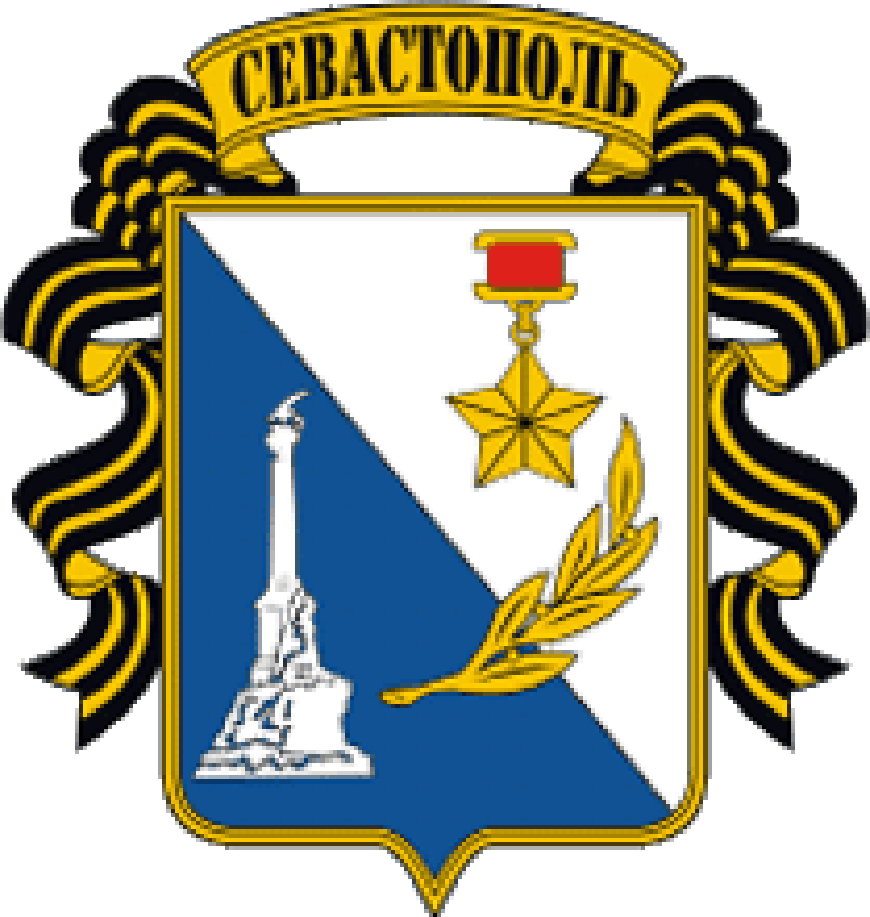 Актуальность
Актуальность исследования профессиональной военно-морской лексики обусловлена интенсивностью ее развития на современном этапе как основы специфичного профессионального языка. Актуальность темы заключается также в особенностях функционирования и закрепления определенной лексики в среде нахимовцев, молодых людей, которые готовятся стать военными моряками.
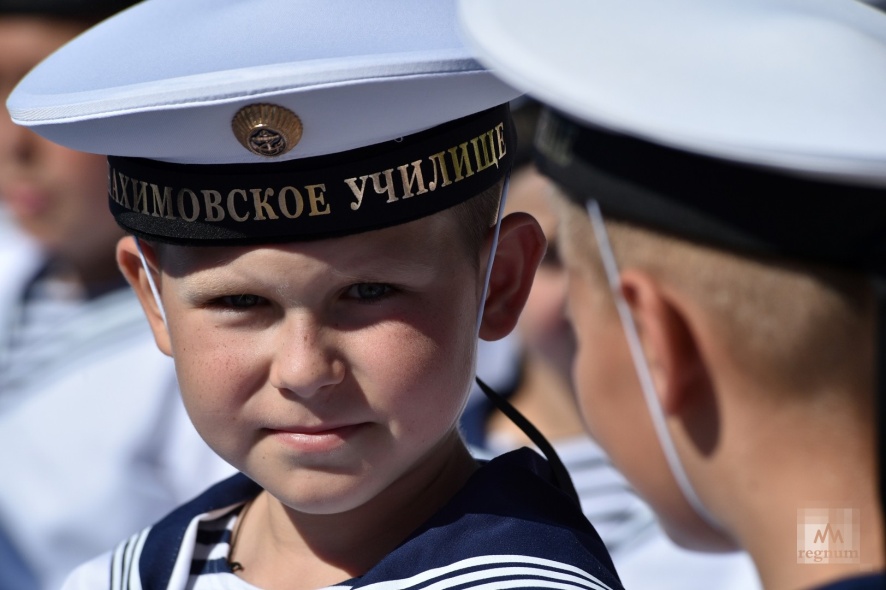 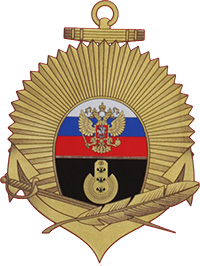 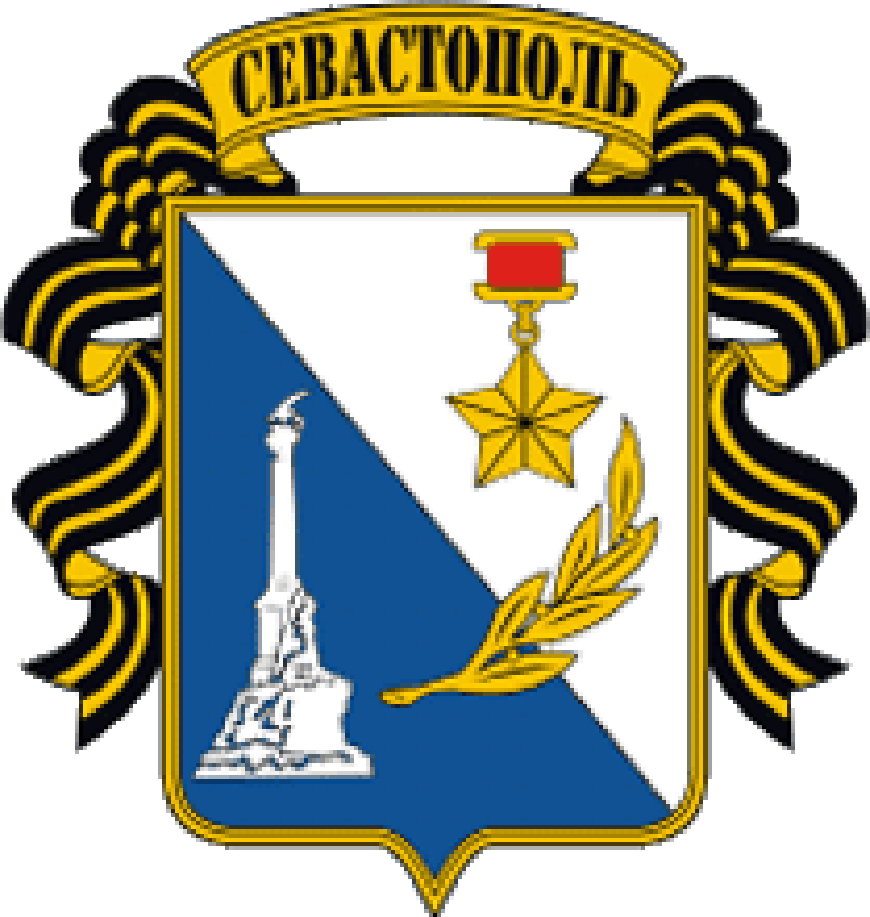 Цель работы:
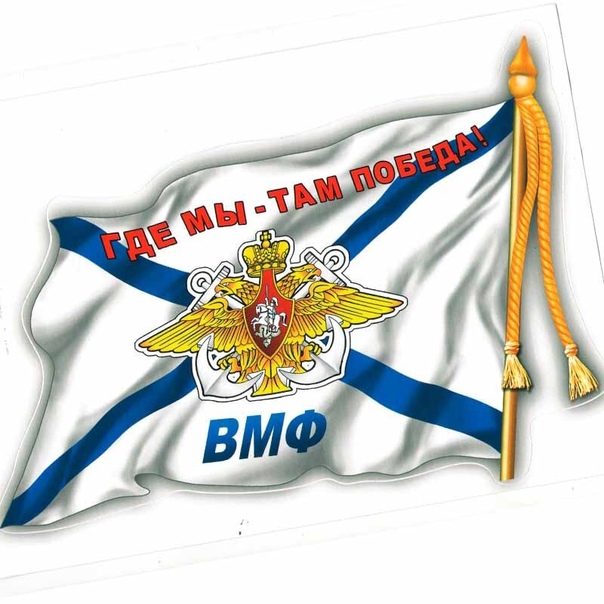 изучить особенности функционирования лексического состава русского военно-морского языка как профессионального.
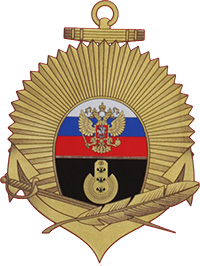 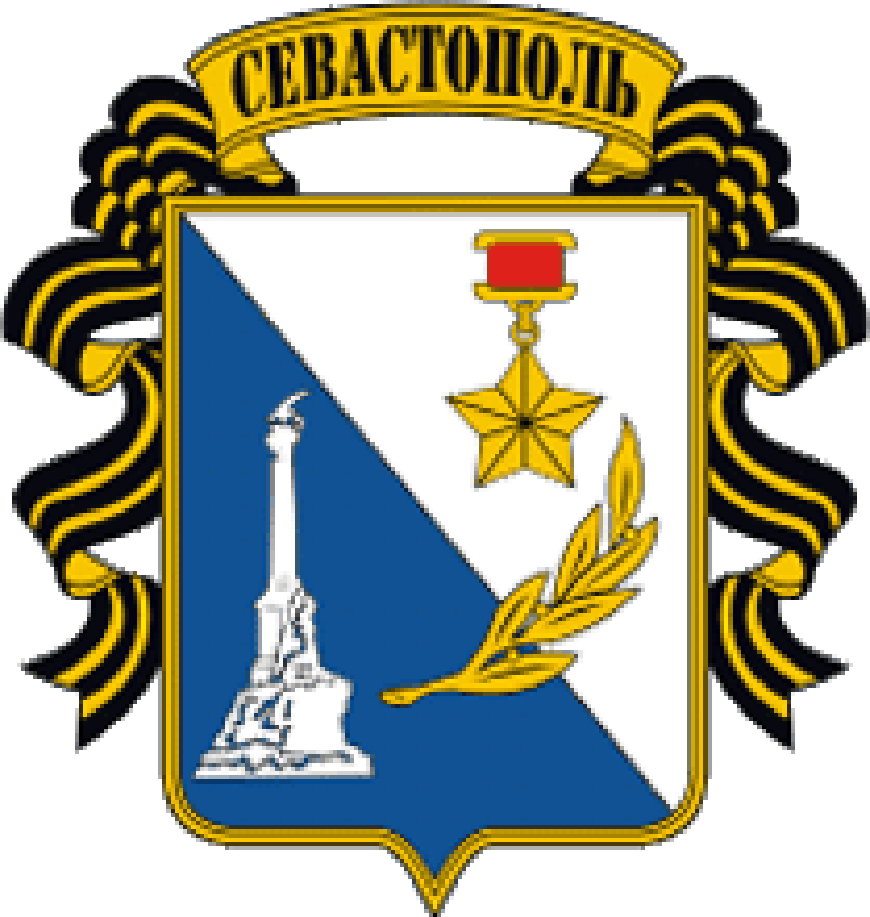 Задачи работы:
1) определить понятие «военно-морская лексика»;
2) выявить исторические этапы формирования профессионального языка моряков;
3) дать краткую характеристику всех составляющих  языка военных моряков;
4) показать связь военно-морского сленга со спецификой службы.
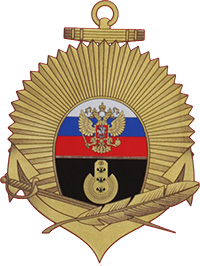 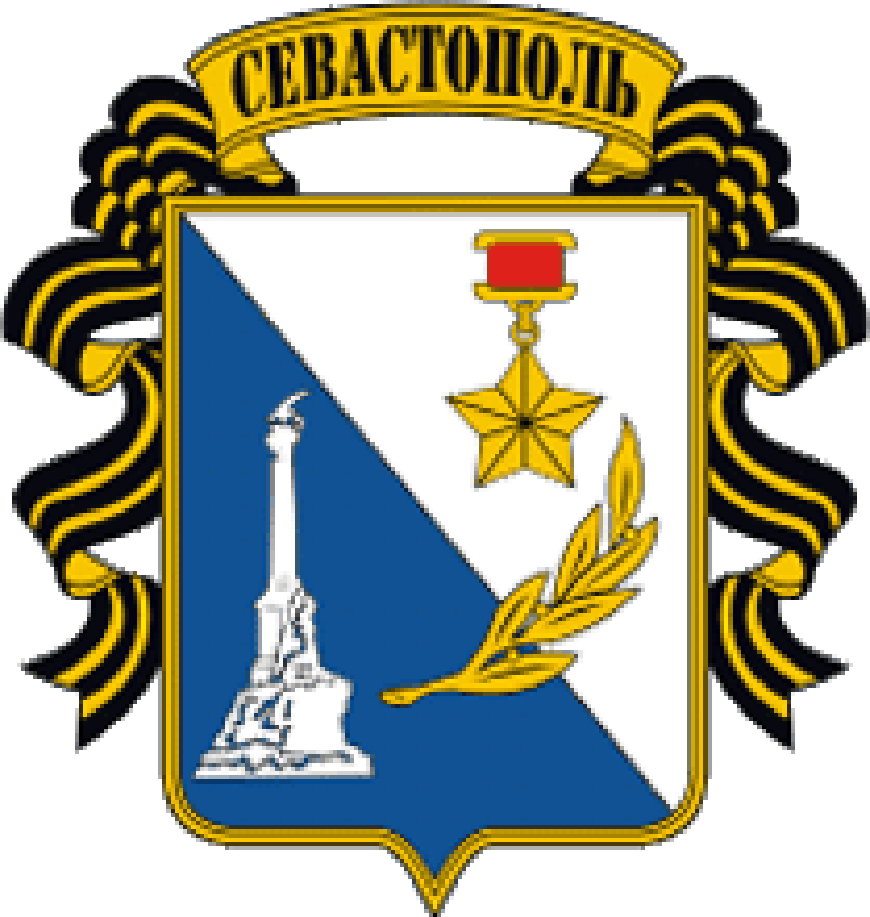 Объект, предмет исследования
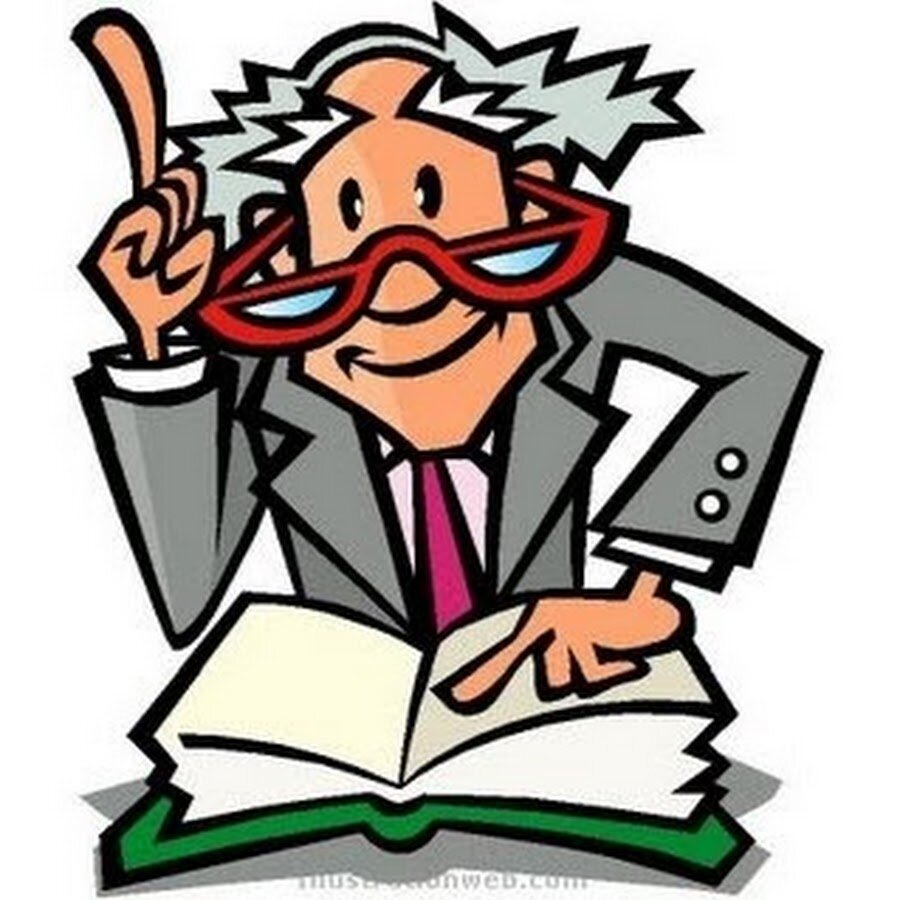 Объект исследования - профессиональный язык военных моряков.
Предмет исследования -  особенности появления и функционирования в современном русском языке военно-морских профессионализмов,  терминов и жаргонизмов.
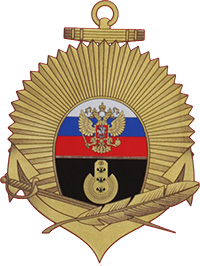 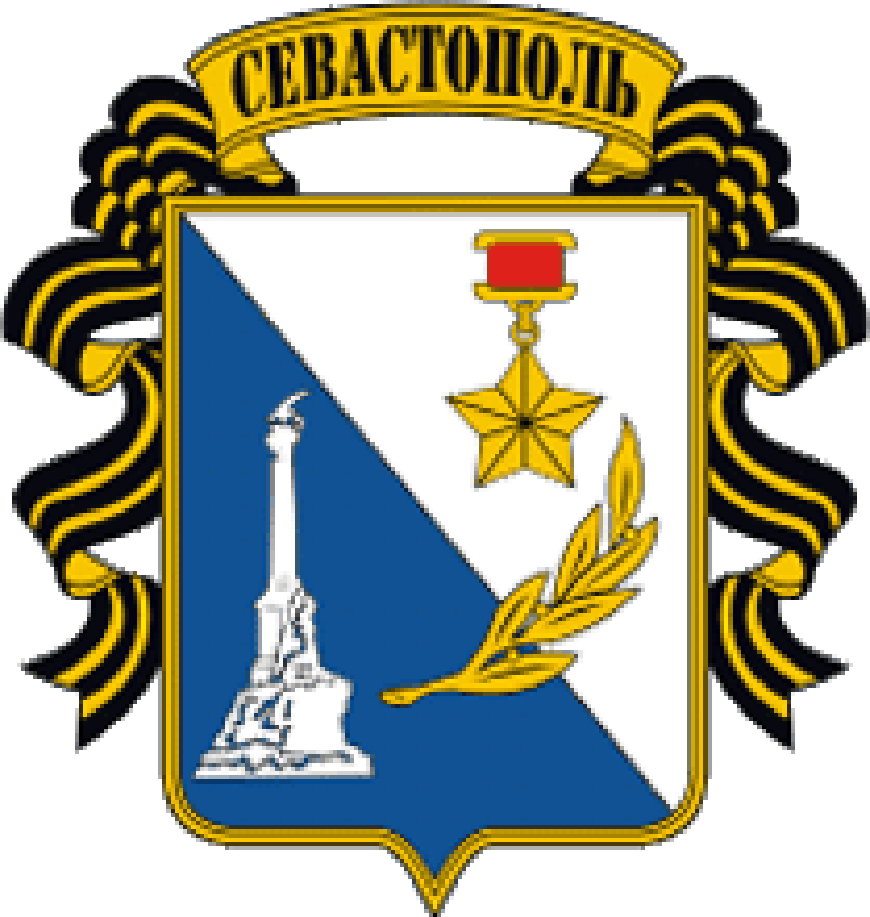 Военно-морской язык
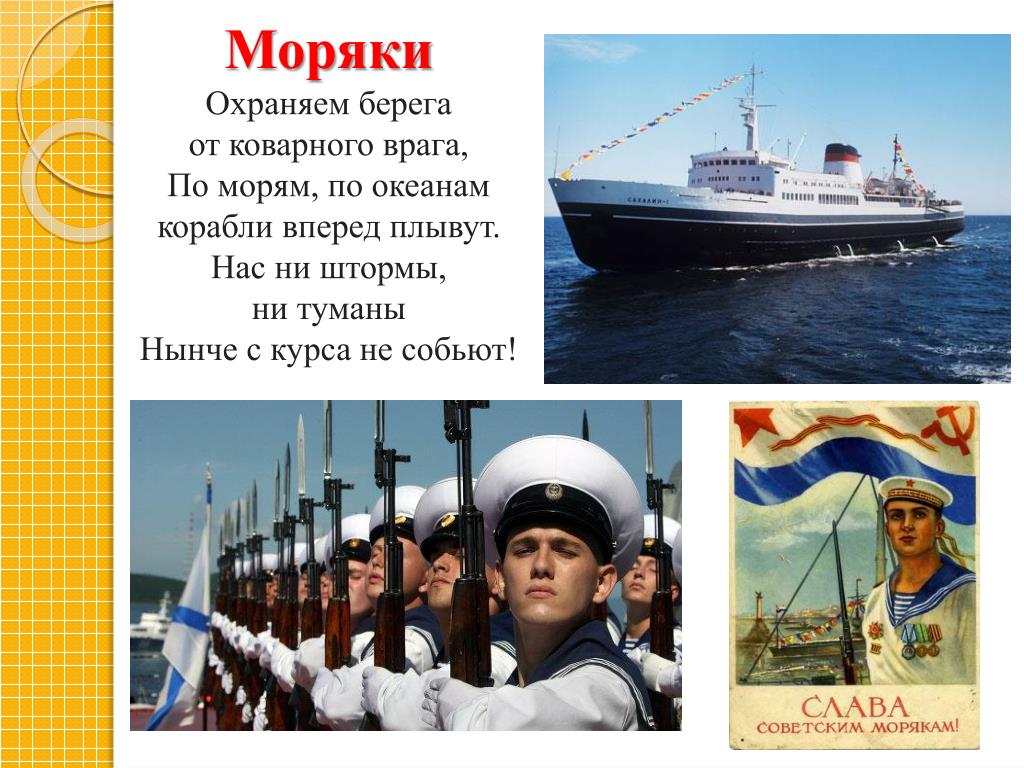 Русская военно-морская лексика — крупный лексико- семантический разряд в системе русского языка. Профессиональный язык военных моряков включает три составляющих: терминологическую систему, профессионализмы и профессиональные жаргонизмы (сленгизмы).
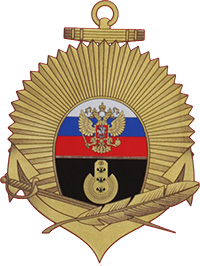 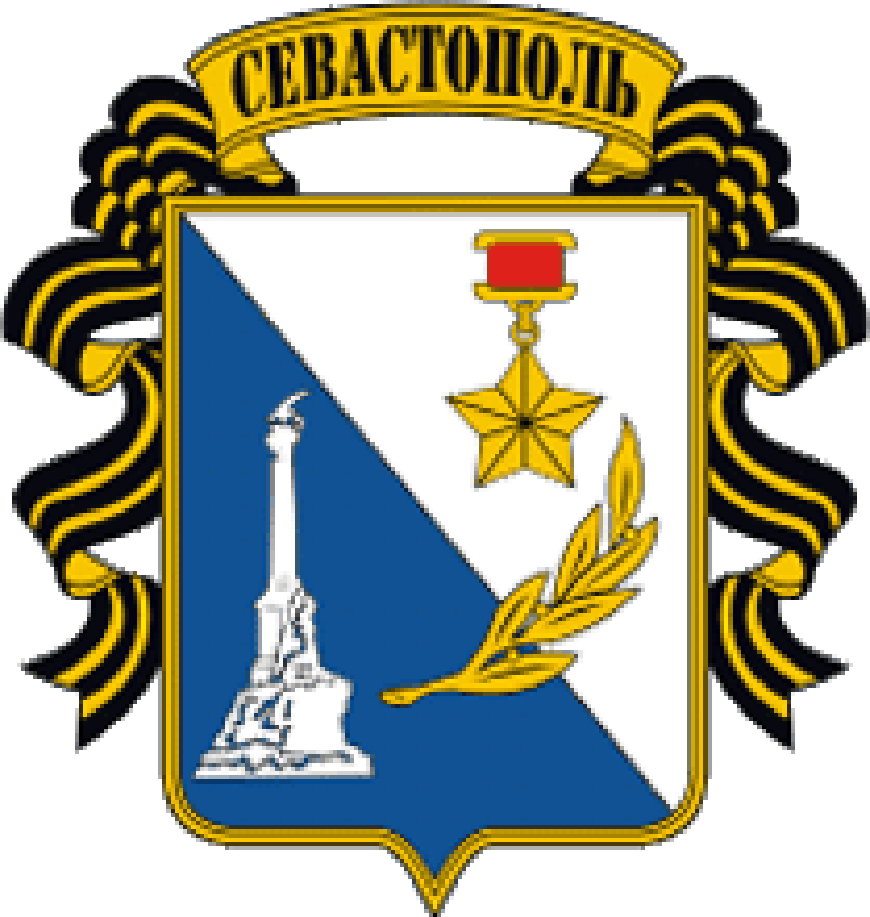 Основные понятия
«ТЕРМИН - слово или словосочетание - название определенного понятия какой-нибудь  специальной области науки, техники, искусства». 
АВАНГАРД - передовая (головная) часть боевого порядка эскадры или флота.
ВАТЕРЛИНИЯ - черта, по которую судно углубляется в воду. 
ГЮЙС - особый флаг, который поднимается при стоянке на якоре на носу военного корабля 1-го или 2-го ранга.
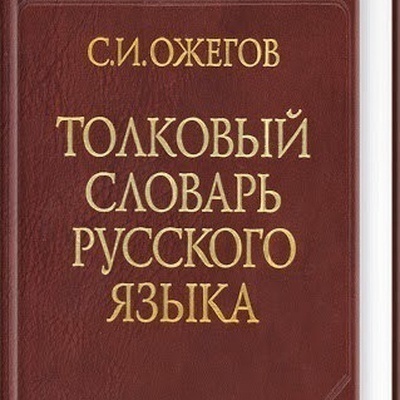 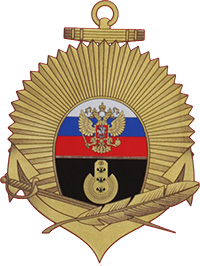 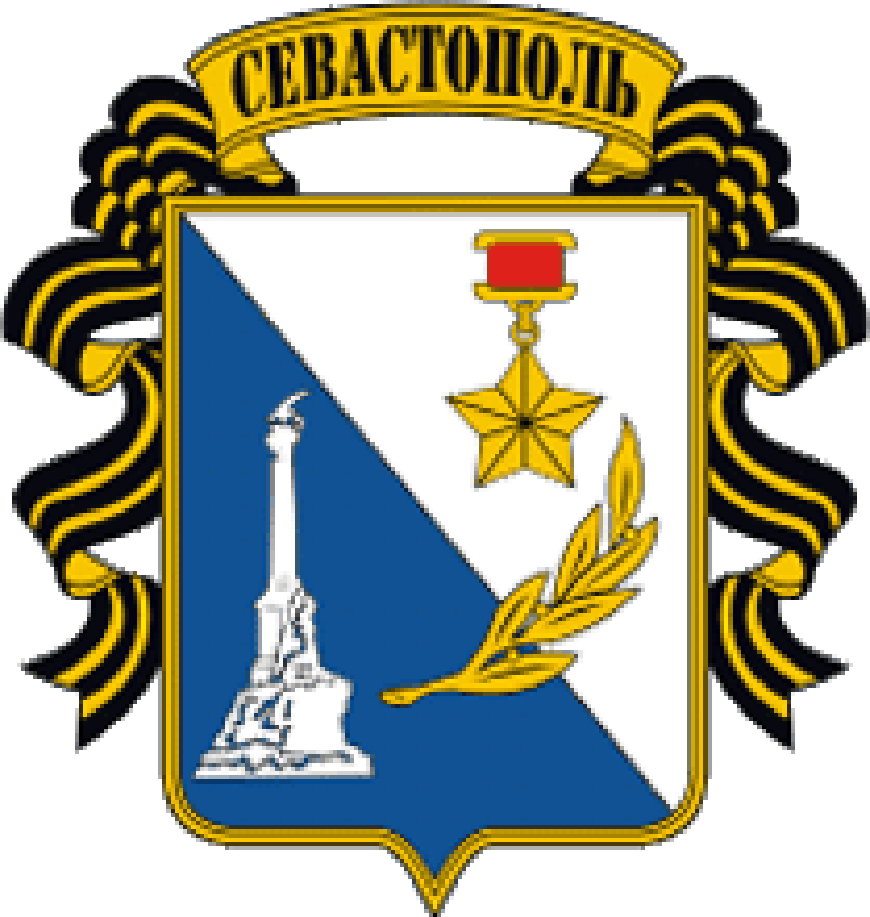 Основные понятия
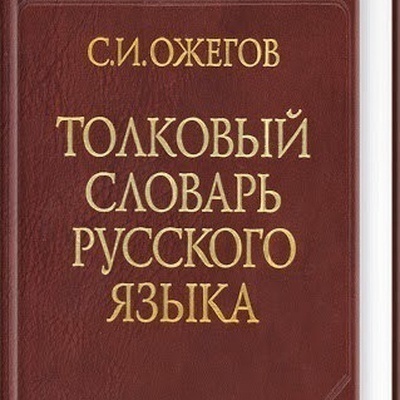 «ПРОФЕССИОНАЛИЗМ – слово или выражение, свойственное профессиональной речи и употребляемое в общелитературном языке». Профессиональная речь военных моряков используется  в условиях повседневной жизни подразделений, кораблей, она представлена на служебных совещаниях, военно-морских учениях, в учебных классах, выходах в море, в докладах  в ходе непосредственного общения.
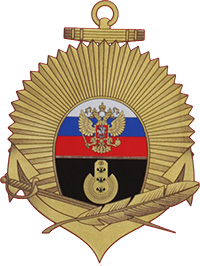 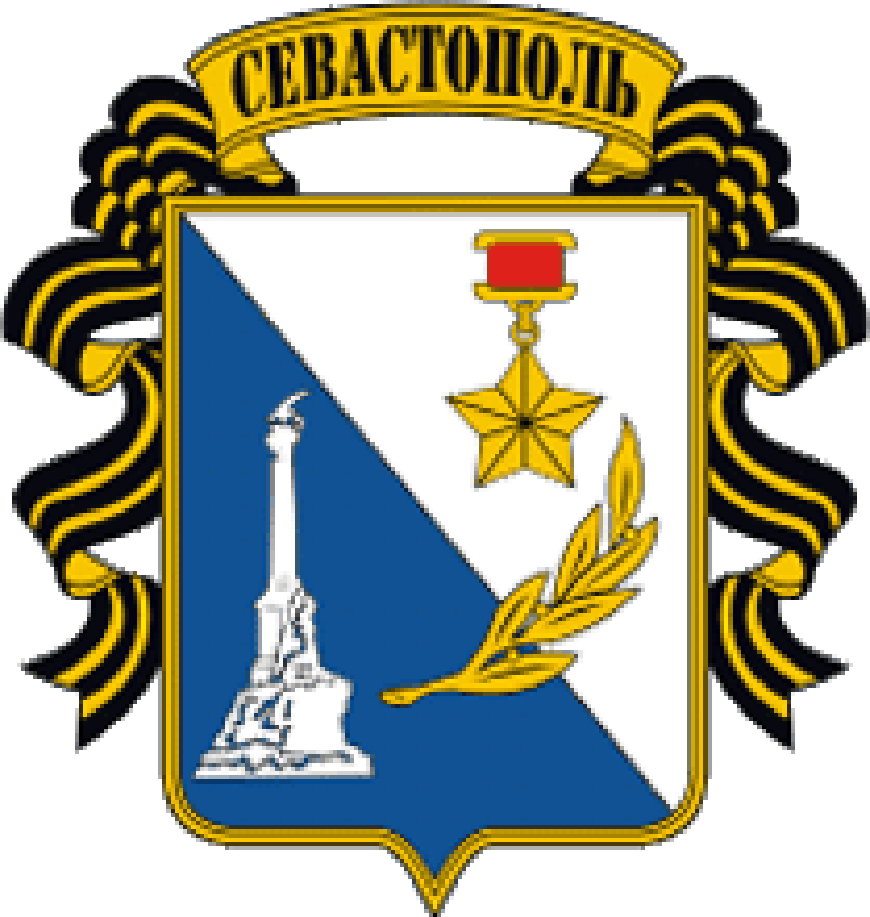 Основные понятия
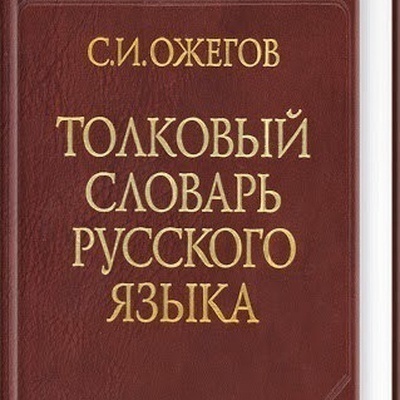 ПРОФЕССИОНАЛЬНЫЙ ЖАРГОН (сленг) – «разновидность речи, отличающаяся от общенародного языка специфической лексикой и фразеологией, особым использованием словообразовательных средств. Применяется преимущественно в устном общении».
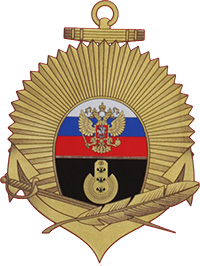 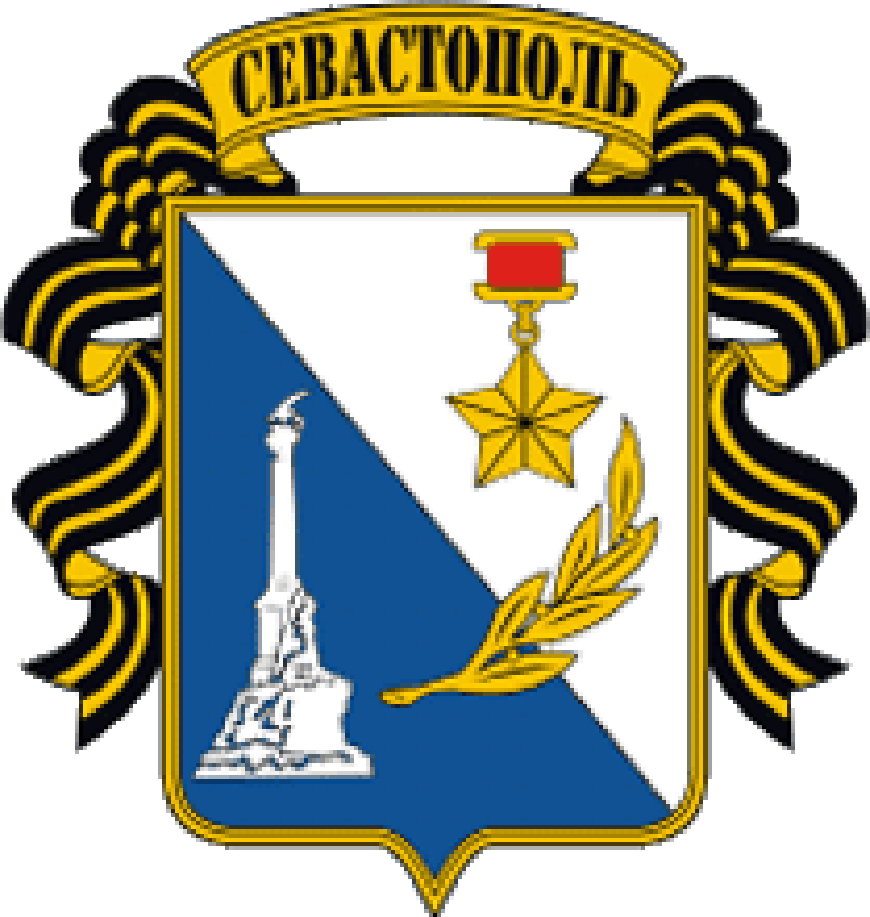 Этапы развития военно-морской лексики
1-й -  Х-Х1 вв. — формирование военно-морской лексики на основе русских и отчасти заимствованных морских и военных названий;
2-й -  конец XVII - ХVIII вв. - формирование терминологической системы военно-морского языка;
3-й -  XIX – начало XX вв. - развитие и модификация терминологической системы военно-морского языка;
4-й - с середины XX в. по настоящее время —  формирование и активное функционирование профессионализмов и профессиональных жаргонизмов военно-морского языка.
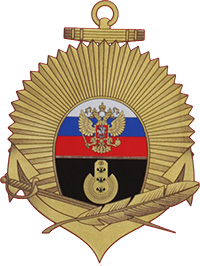 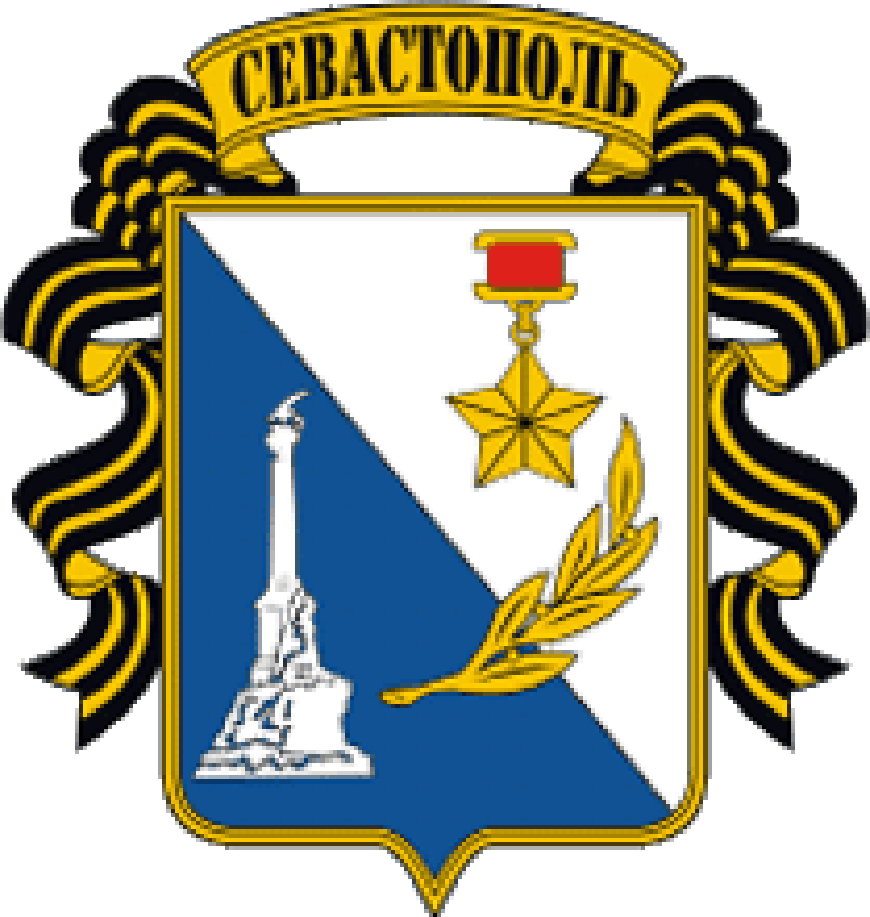 Этапы развития военно-морской лексики
Временем формирования терминологической системы военно-морского языка следует считать конец ХVII в. - XVIII в., когда создается регулярный русский военный флот. Только до 1720 г., когда Военная коллегия запретила принимать в русские армию и флот иноземцев, в русский язык проникло и утвердилось более 3 тыс. иностранных, в первую очередь, голландских и английских слов.
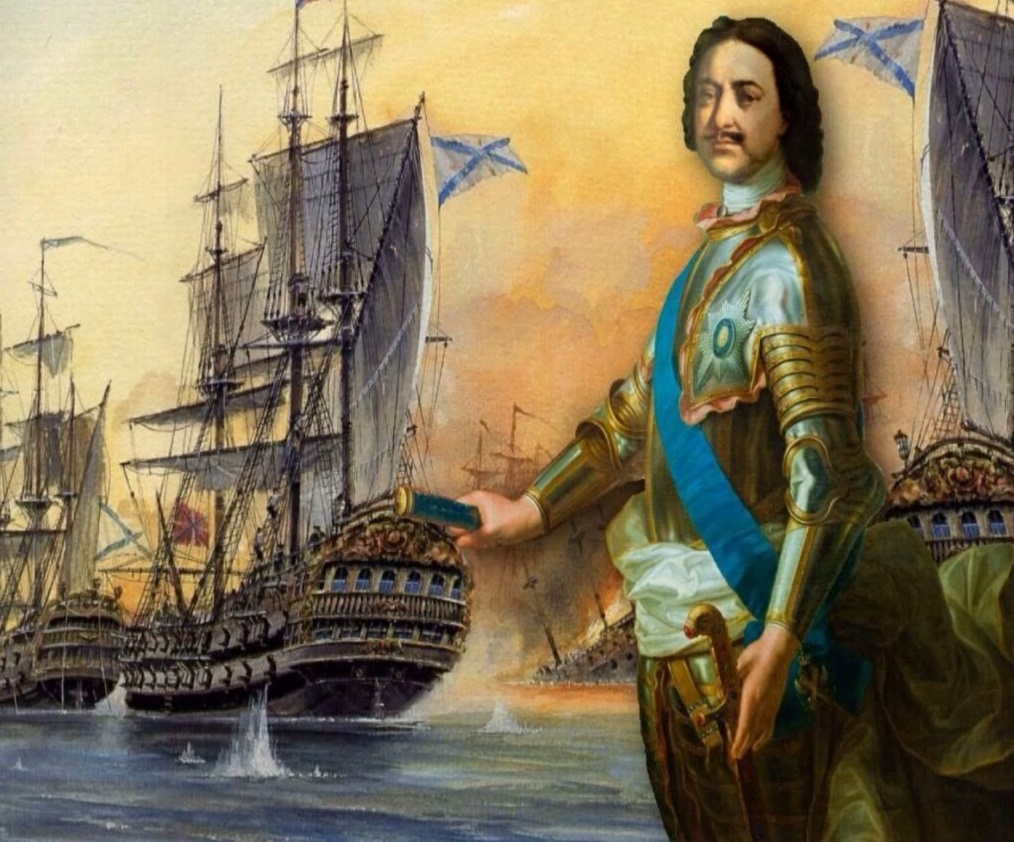 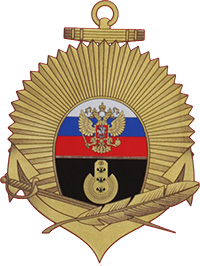 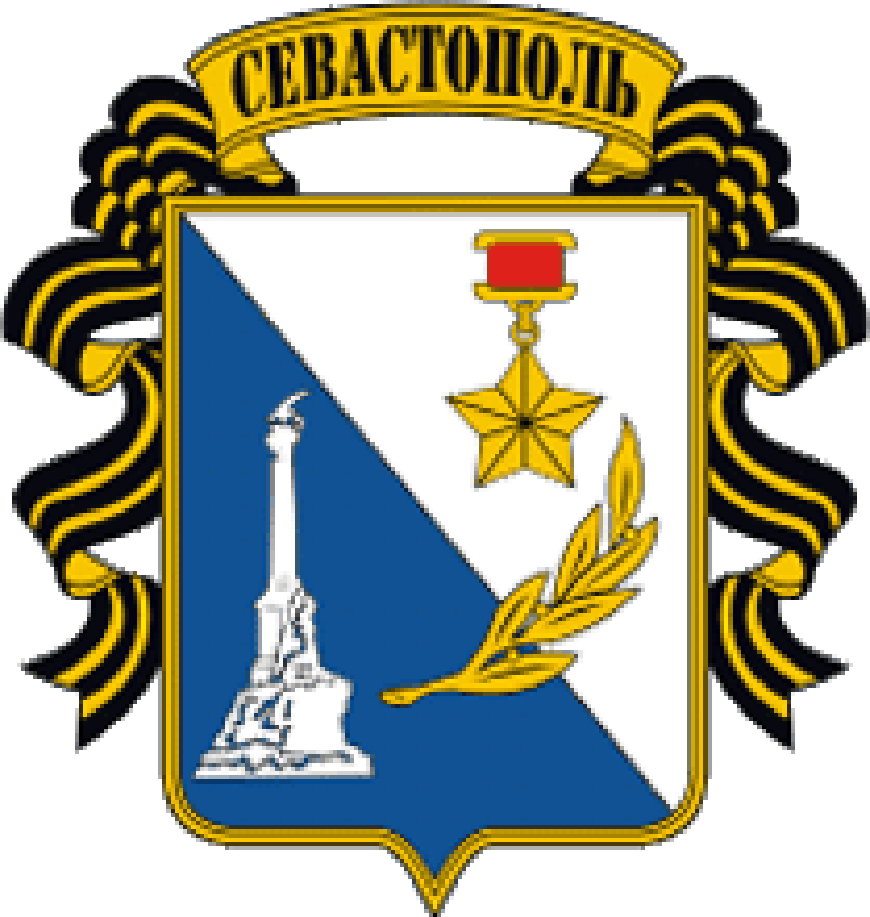 Этапы развития военно-морской лексики
Иностранные слова, команды и выражения естественным образом внедрялись в быт и служебную деятельность русских моряков и закладывали основу их профессионального сленга
Голландские слова:
 балласт, буер, ватерпас, верфь, гавань, дрейф, лоцман, матрос, рейд, рея, руль, флаг, флот, штурман, лавировать, катер, камбуз, каюта, крейсер, трюм
Английские слова:
баржа, бриг, бот, вельбот, мичман, шхуна, катер, мичман
Немецкие слова:
штаб, вахта, юнга, штурм, гауптвахта, плац
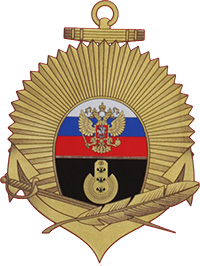 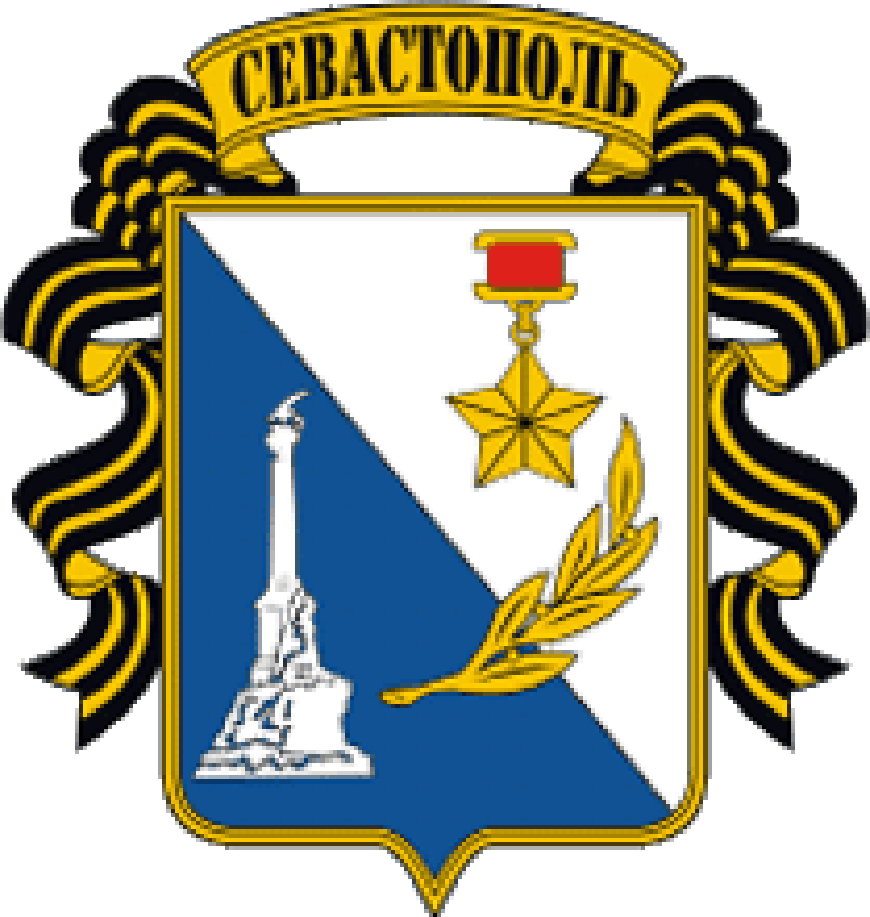 Военно-морской сленг
На флоте все необычно – традиции, обычаи, навыки, привычки, одежда, команды, сигналы и язык, понятный иногда лишь морякам.
Травить —рассказывать невероятные небылицы;
отдать якорь — где-либо прочно обосноваться, надолго устроиться;
 показать корму — уклониться от встречи с кем-либо, уйти; 
пройти под ветром — счастливо избежать опасности,  избежать на берегу встречи со строгим начальником; 
запеленговать — что-либо или кого-либо заметить, обратить на что-то особенно пристальное внимание; 
лечь в дрейф — отдать себя на милость кого-то (чего-то)
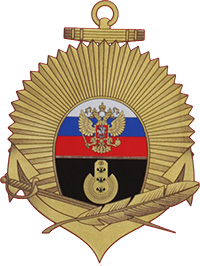 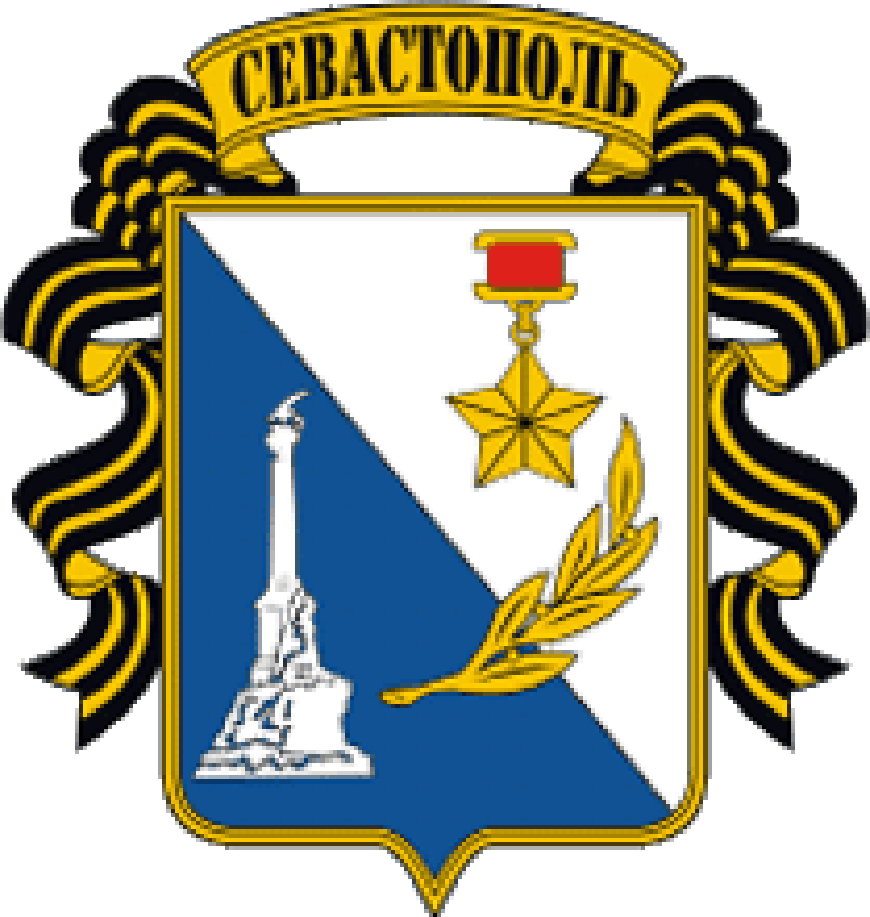 Военно-морской сленг
Так говорят «пиджаки»:                      А вот так говорят моряки:
рапОрт
компАс
мичманА
боцманА
трап
банка
камбуз
гальюн
кок
кранец
рАпорт 
 кОмпас
мичманЫ
боцманЫ
лестница
скамейка
кухня
туалет
повар
живот
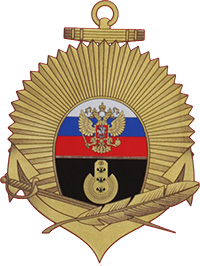 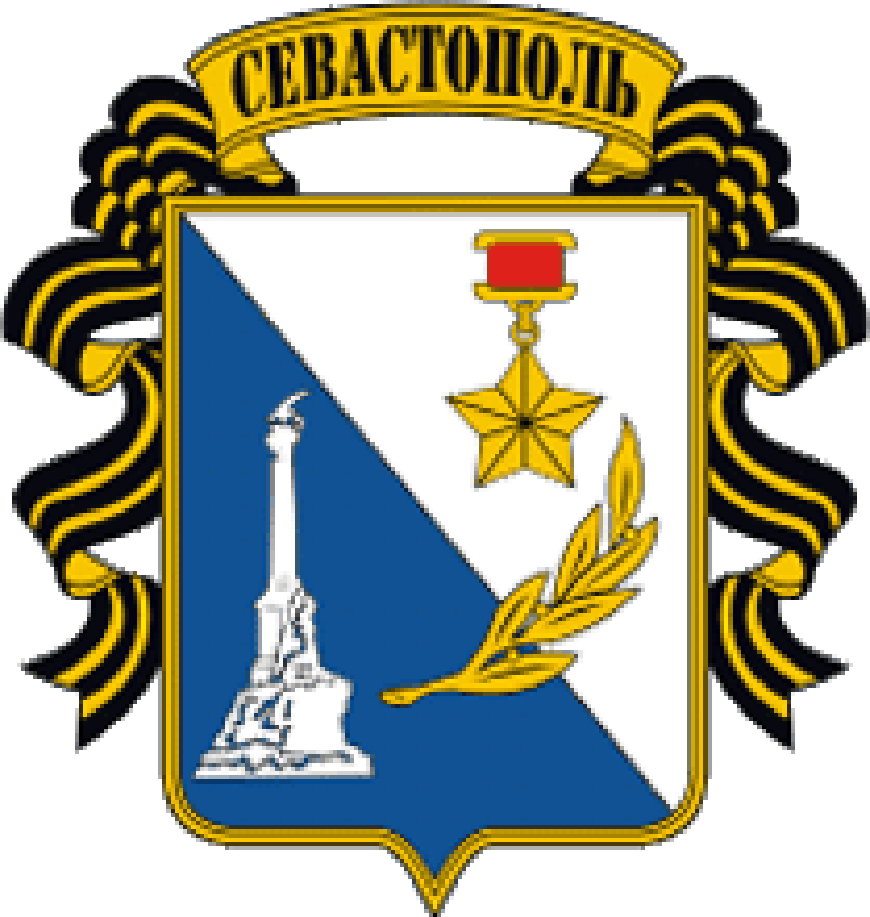 Военно-морской сленг
Градация матросов по сроку службы на корабле:
Матрос,  только вступивший на корабль после обучения в "учебке" или после прохождения "курса молодого бойца"- новобранец, карась, чиж, дух, душара, салага, салабон, ёж, ёжик, воробей, чек, щегол.
Матрос, отслуживший на корабле от 6 месяцев до 1–го года – карась, салага, матрос.
Матрос,  отслуживший на корабле от 1–го года до 1,5 лет -  борзый карась, салага, старшой или ефрейтор . 
Военный моряк, отслуживший на боевом корабле от 1,5 до 2–х лет - полторашник, моряк, военмор, старшина.
Военный моряк, отслуживший на боевом корабле от 2,5 лет до 3–х лет -  годок, главный, голова, бугор, папа.
Военный моряк, отслуживший на боевом корабле положенный срок срочной
 службы  - ДМБовский годок.
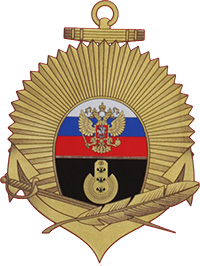 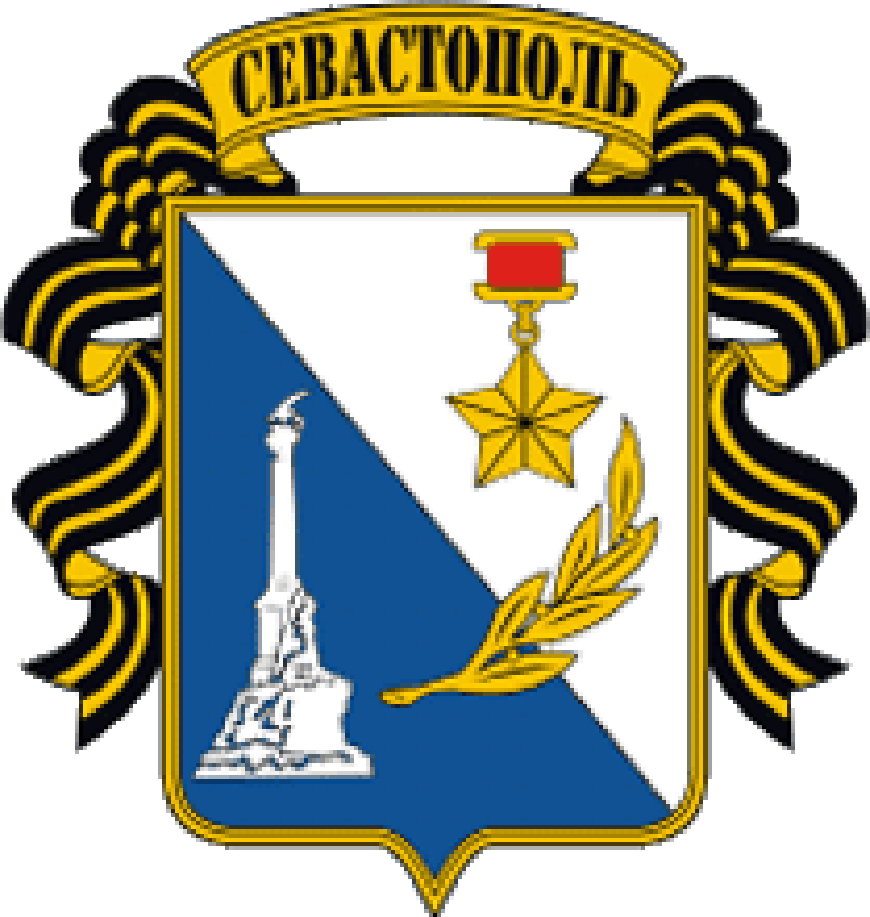 Морские поговорки, фразеологизмы
Семь футов под килем...
Попутного ветра…
Идти (следовать) в кильватере...
Держать нос по ветру…
Красная нить…
Есть!..
Морской волк…
Садиться на мель…
Человек за бортом…
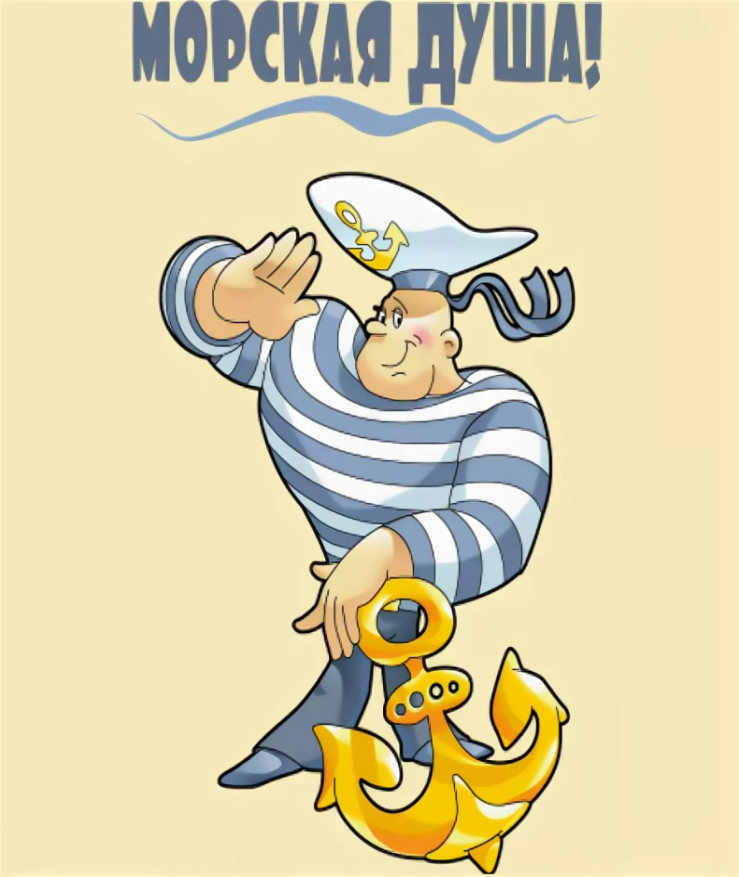 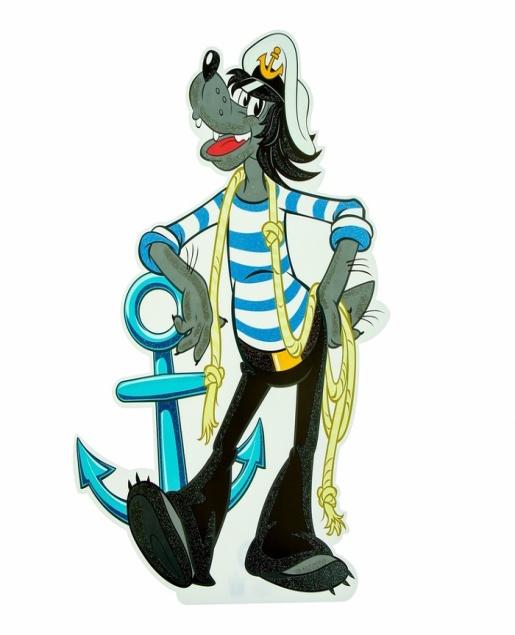 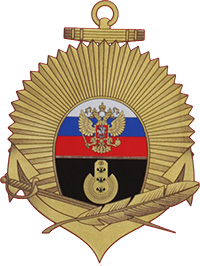 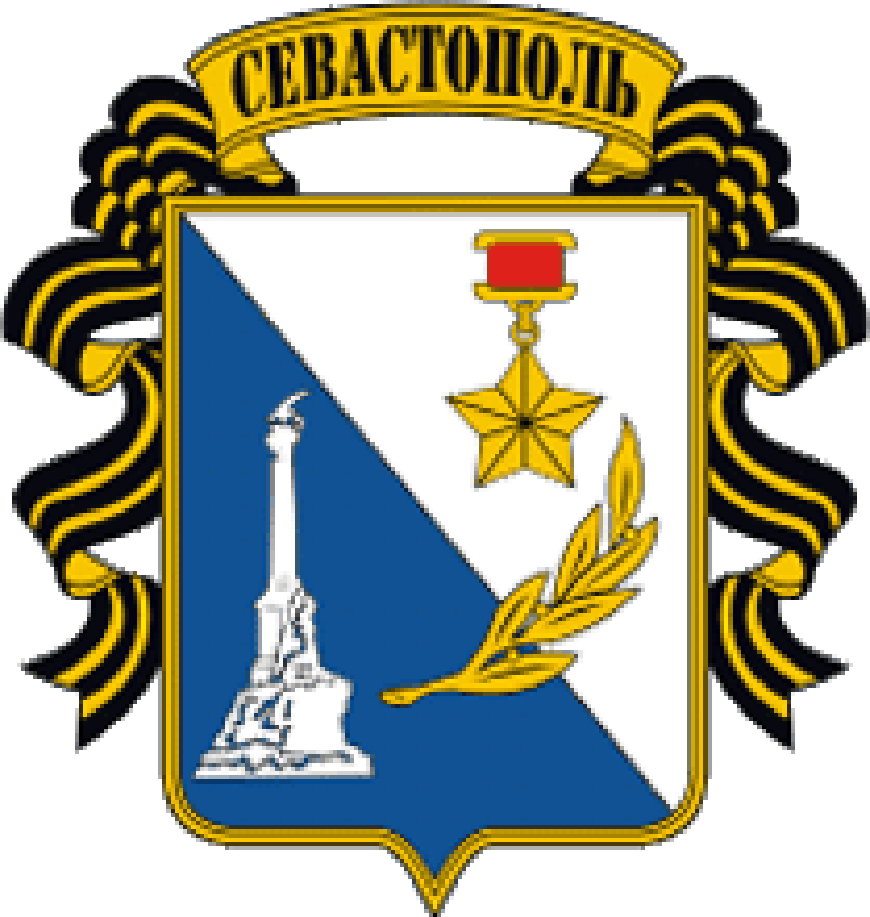 Выводы:
Современный язык моряков многогранен и гибок. Сегодня он пополняется понятиями, формирующимися на улице, в компаниях, в профессиональных и военных учебных заведениях.
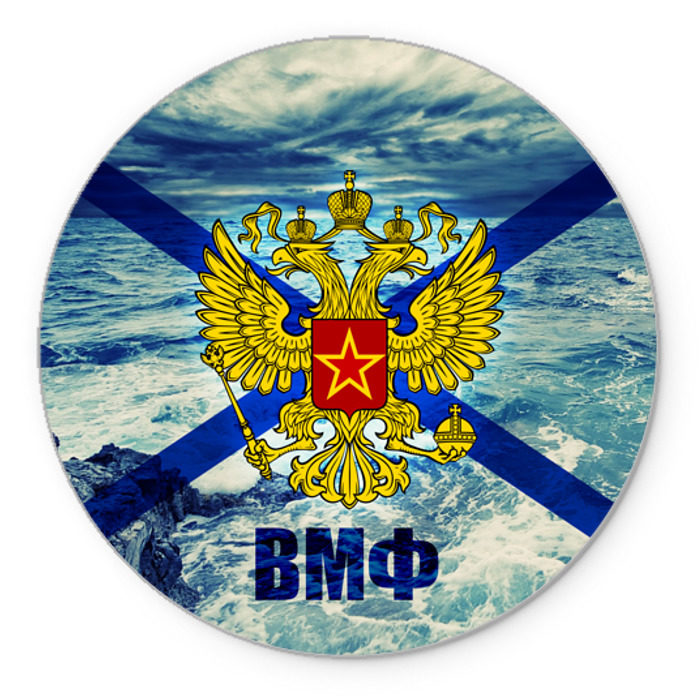 Но, несмотря на обилие технических новшеств, молодежного сленга, появляющихся в языке моряков, его основу продолжает составлять язык, заложенный Петром Великим во времена создания регулярного военно-морского флота.